PHY 711 Classical Mechanics and Mathematical Methods
9-9:50 AM  MWF  Olin 107

Plan for Lecture 24:
Read Chapter 7 & Appendices A-D
Generalization of the one dimensional wave equation  various mathematical problems and techniques including: 
Complex variables
Contour integrals
10/30/2017
PHY 711  Fall 2017 -- Lecture 25
1
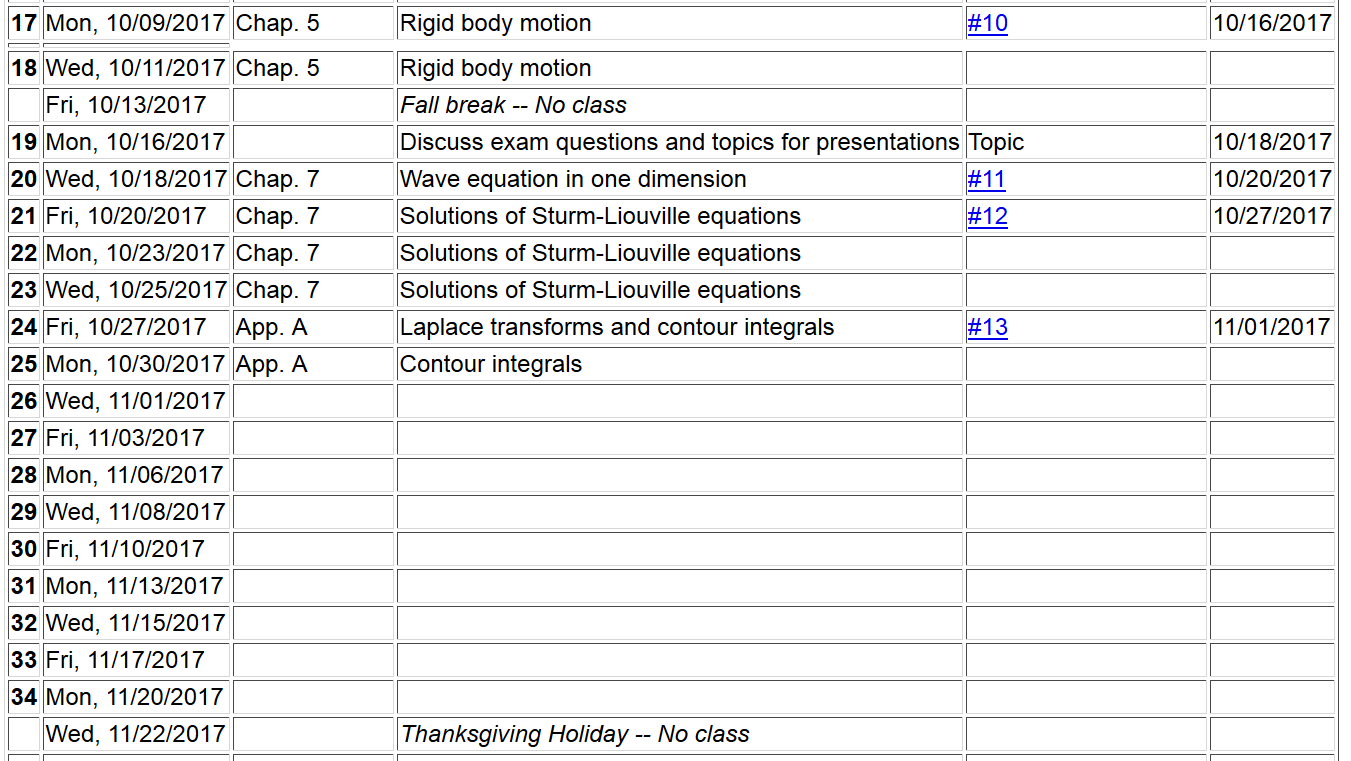 10/30/2017
PHY 711  Fall 2017 -- Lecture 25
2
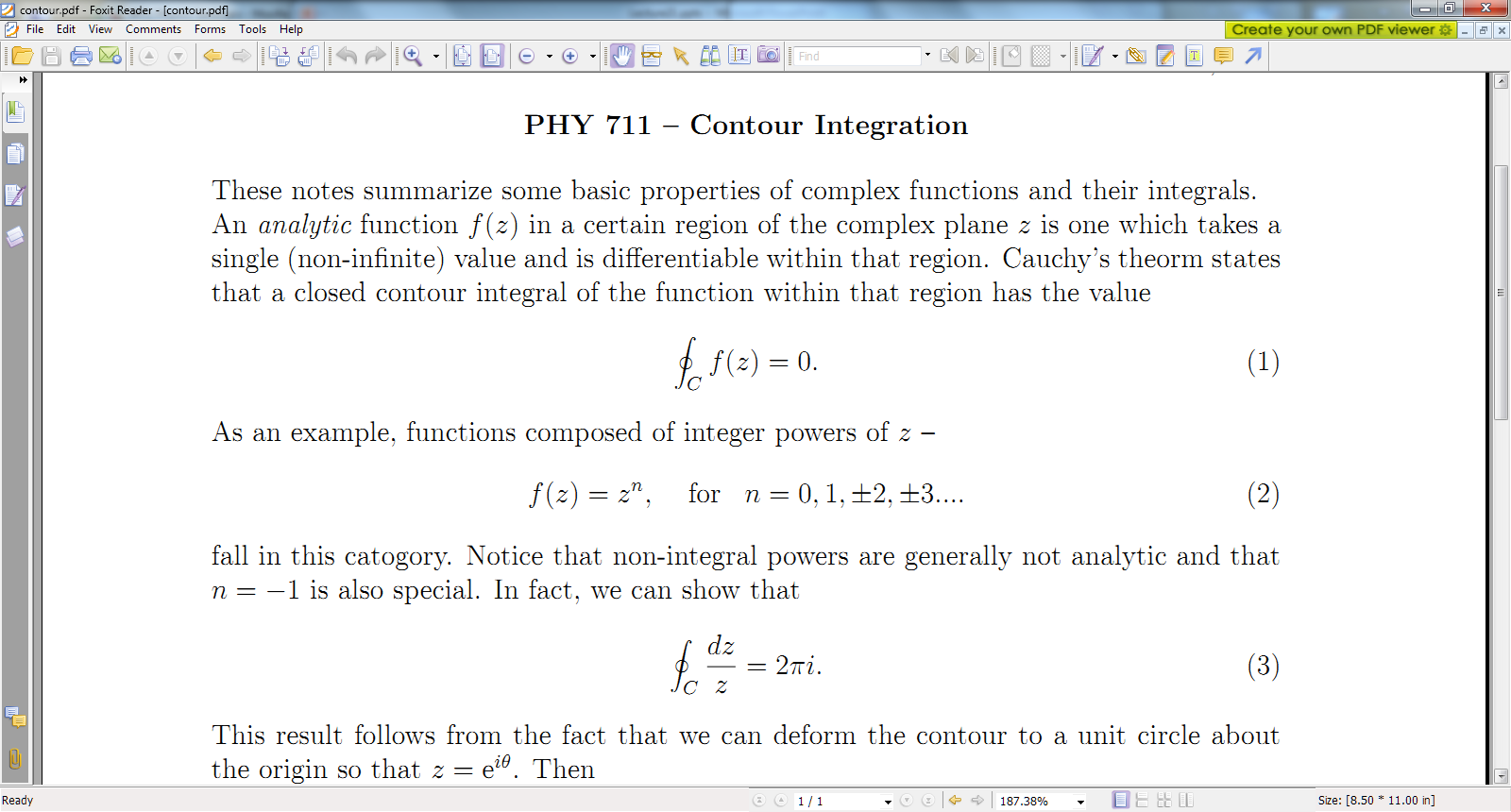 Counter-clockwise
10/30/2017
PHY 711  Fall 2017 -- Lecture 25
3
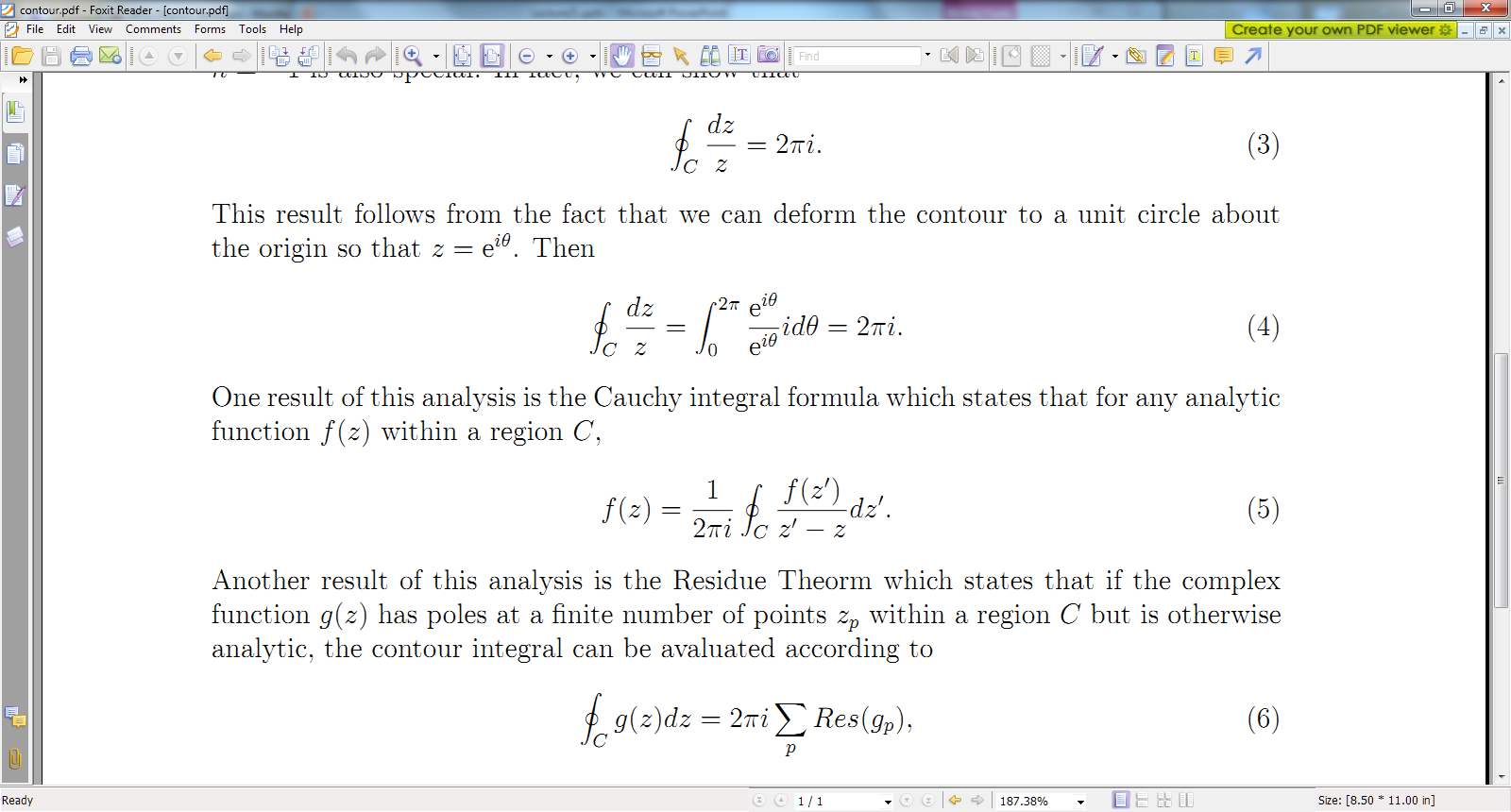 10/30/2017
PHY 711  Fall 2017 -- Lecture 25
4
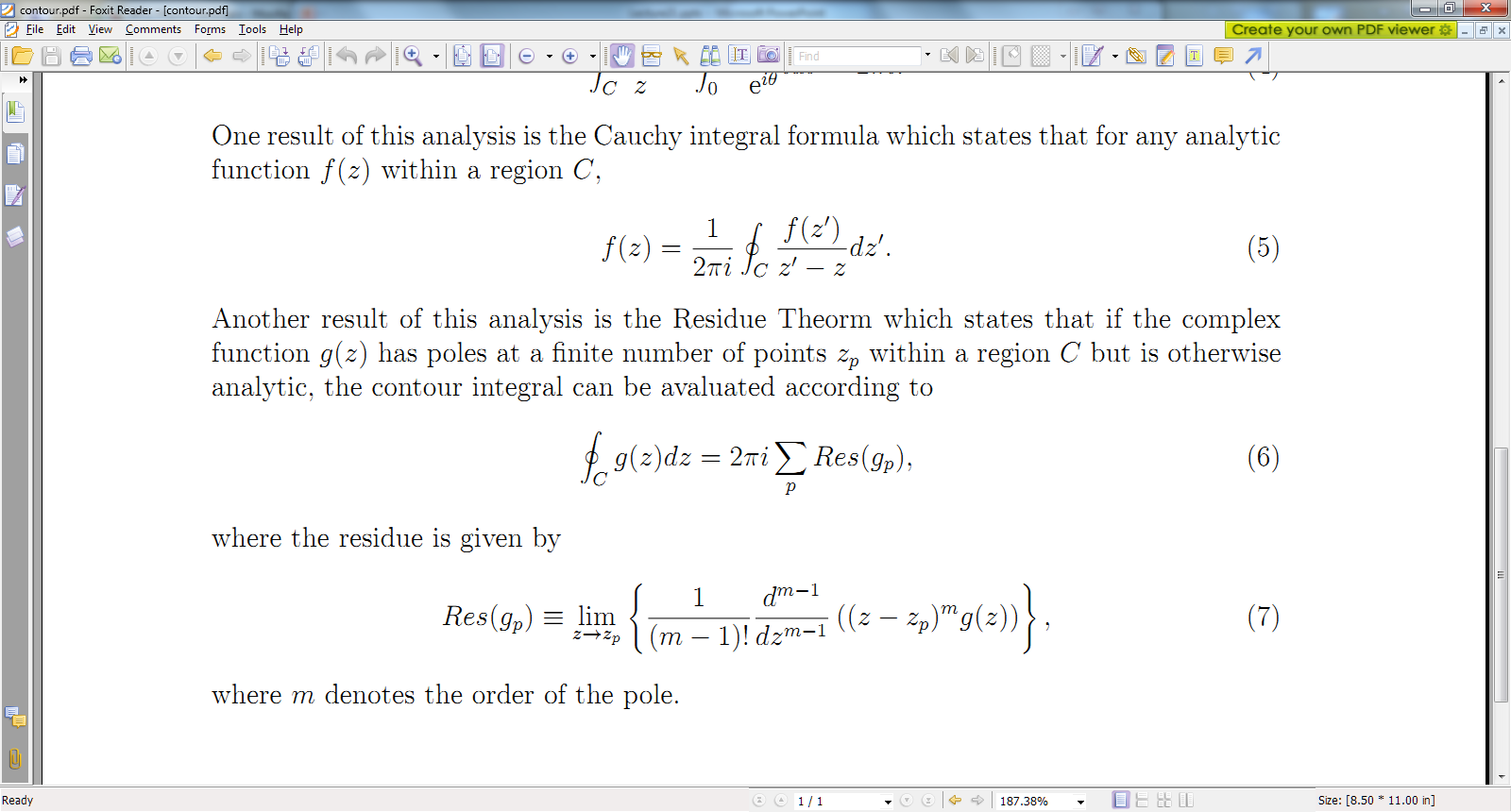 10/30/2017
PHY 711  Fall 2017 -- Lecture 25
5
Example:
Im(z)
Re(z)
10/30/2017
PHY 711  Fall 2017 -- Lecture 25
6
Another example:
Im(z)
Re(z)
ia
10/30/2017
PHY 711  Fall 2017 -- Lecture 25
7
10/30/2017
PHY 711  Fall 2017 -- Lecture 25
8
Cauchy integral theorem for analytic function f(z):
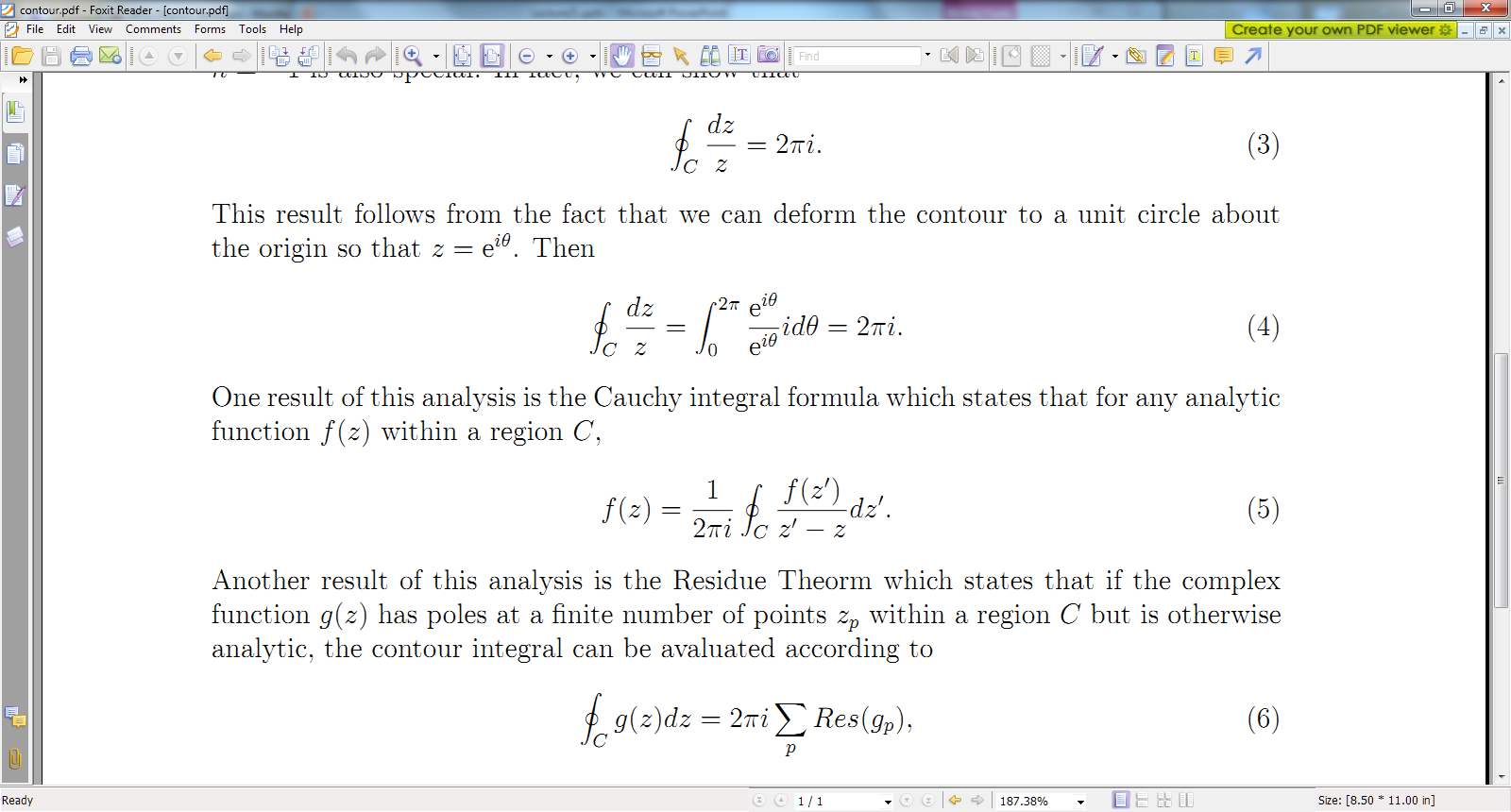 10/30/2017
PHY 711  Fall 2017 -- Lecture 25
9
Example
Im(z)
Re(z)
10/30/2017
PHY 711  Fall 2017 -- Lecture 25
10
Example -- continued
Im(z)
Re(z)
10/30/2017
PHY 711  Fall 2017 -- Lecture 25
11
Example -- continued
x
Im(z’)
Re(z’)
10/30/2017
PHY 711  Fall 2017 -- Lecture 25
12
Example -- continued
Kramers-Kronig   relationships
10/30/2017
PHY 711  Fall 2017 -- Lecture 25
13
Comment on evaluating principal parts integrals
y’
x’
10/30/2017
PHY 711  Fall 2017 -- Lecture 25
14
b(x’)
-2L
-L
x’
2L
L
10/30/2017
PHY 711  Fall 2017 -- Lecture 25
15
For our example:
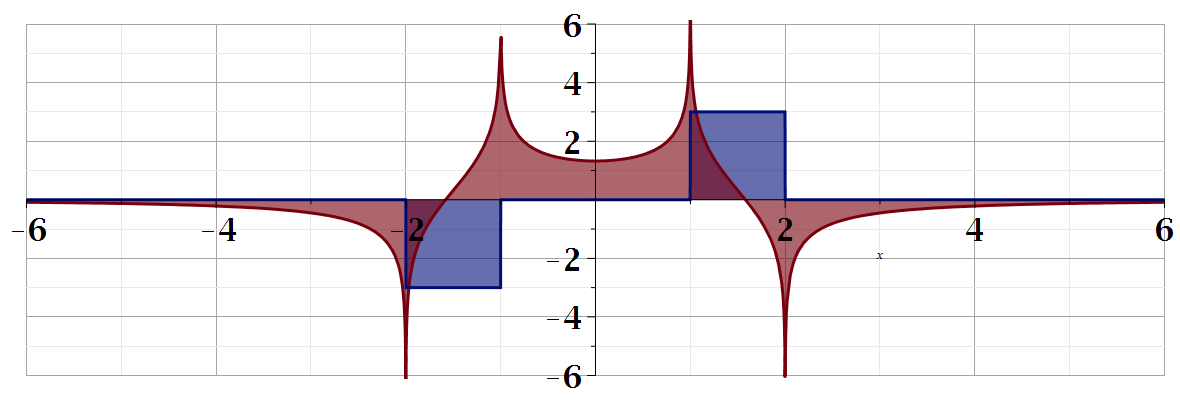 b(x)
a(x)
10/30/2017
PHY 711  Fall 2017 -- Lecture 25
16